Історія розвитку  освіти  с. Гориця
2012
ГІМН  ШКОЛИ
Всі  сюди  ми   приходим  навчатись,
Вчителі  тут  очікують  нас.
Тут  отримуєм  знань  всі  багато,
Кожен  з  нас  поспішає  у  клас.
 
Школа  рідна  і  садочок –
Наш  Горицький  НВК
Ми  найбільше  в  світі  хочем,
Щоби  жив  він  у  віках.
 
Кожен  день  у  ньому – це  свято,
Тут  стрічаємо  й першу  зорю.
Проминають  роки  і  багато
Залишають  домівку  свою.
Школа  рідна  і  садочок –
Наш  Горицький  НВК
Ми  найбільше  в  світі  хочем,
Щоби  жив  він  у  віках.
 
Коли  падають  зорі  із  неба,
Ми  загадуєм  кожен  своє.
Часто  думаєм, школо, про  тебе,
Про  минуле й  майбутнє твоє.
 
Школа  рідна  і  садочок –
Наш  Горицький  НВК
Ми  найбільше  в  світі  хочем,
Щоби  жив  він  у  віках.

Слова  директора  НВК   - Романчук  В.Р.
Горицький  навчально-виховний  комплекс  “загальноосвітня школа І-ІІІступенів, дошкільний  навчальний  заклад”
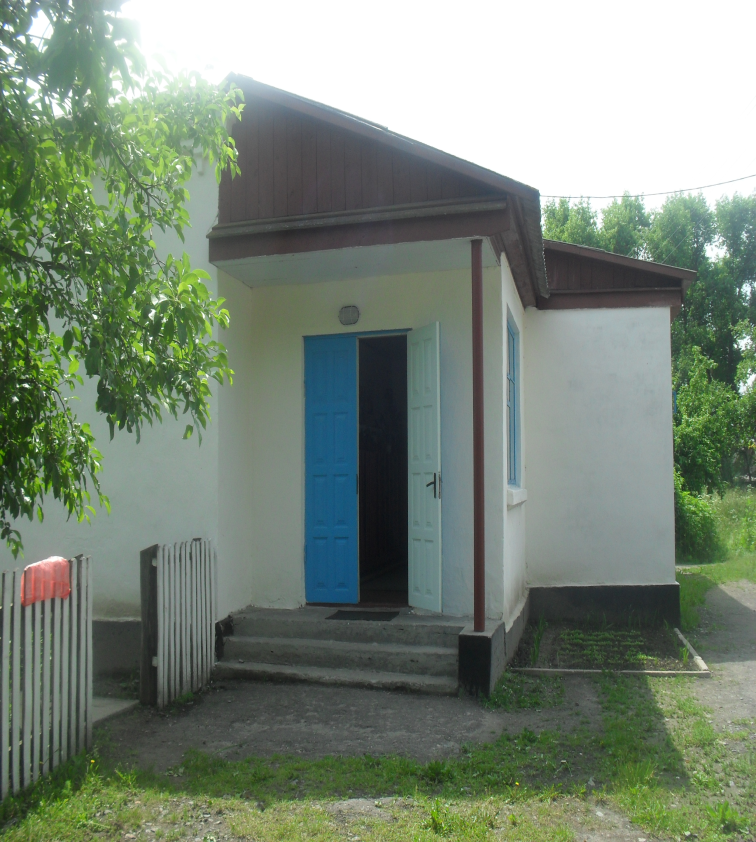 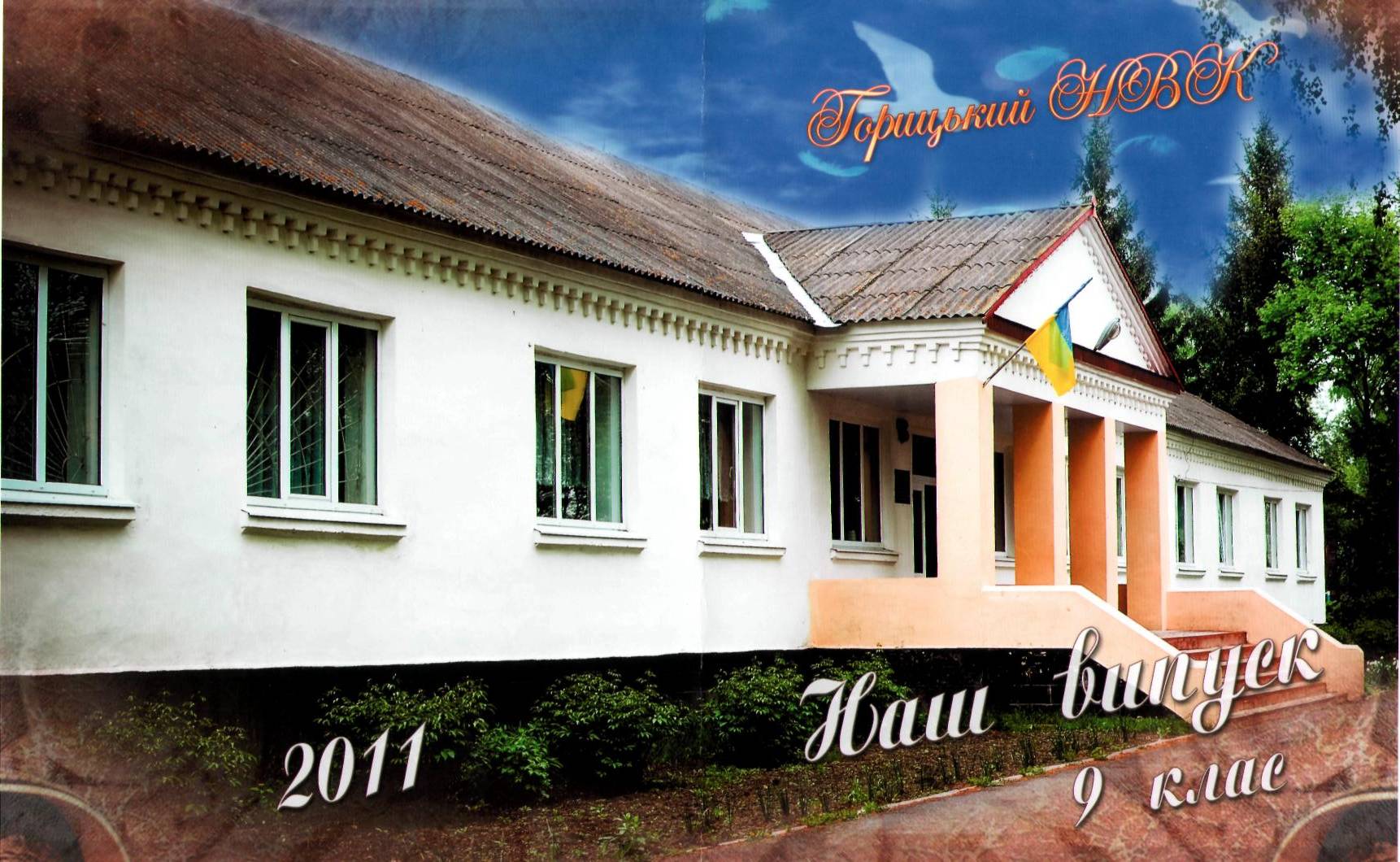 Приміщення загальноосвітньої     школи І-ІІІступенів
Приміщення дошкільного  навчального  закладу
Передісторія Горицького  НВК
Перша школа-дяківка з'явилася в селі в 1882р, її підтримували прихожани місцевої церкви, дяк навчав 12 дітей. Згодом  на кошти прихожан з'явилася однокласна церковно-приходська школа, яка і діяла до початку революційних подій 1917 року.
З приходом більшовиків в селі в  приміщення конфіскованого   у  священика  будинку, відкривається початкова, згодом семирічна школа
В 1958 році семирічка була реорга-нізована в восьмирічну школу, яка проіснувала до 1976 року.Горицька середня загальноосвітня школа  І-ІІІ ступенів ( з 2005р. – НВК) була реорганізована з восьмирічної школи в 1976 році, коли в с.Гориця було завершено  будівництво нового шкільного приміщення.   У 2005 році Горицьку загальноосвітню школу І-ІІІ ступенів було реорганізовано в Горицький НВК
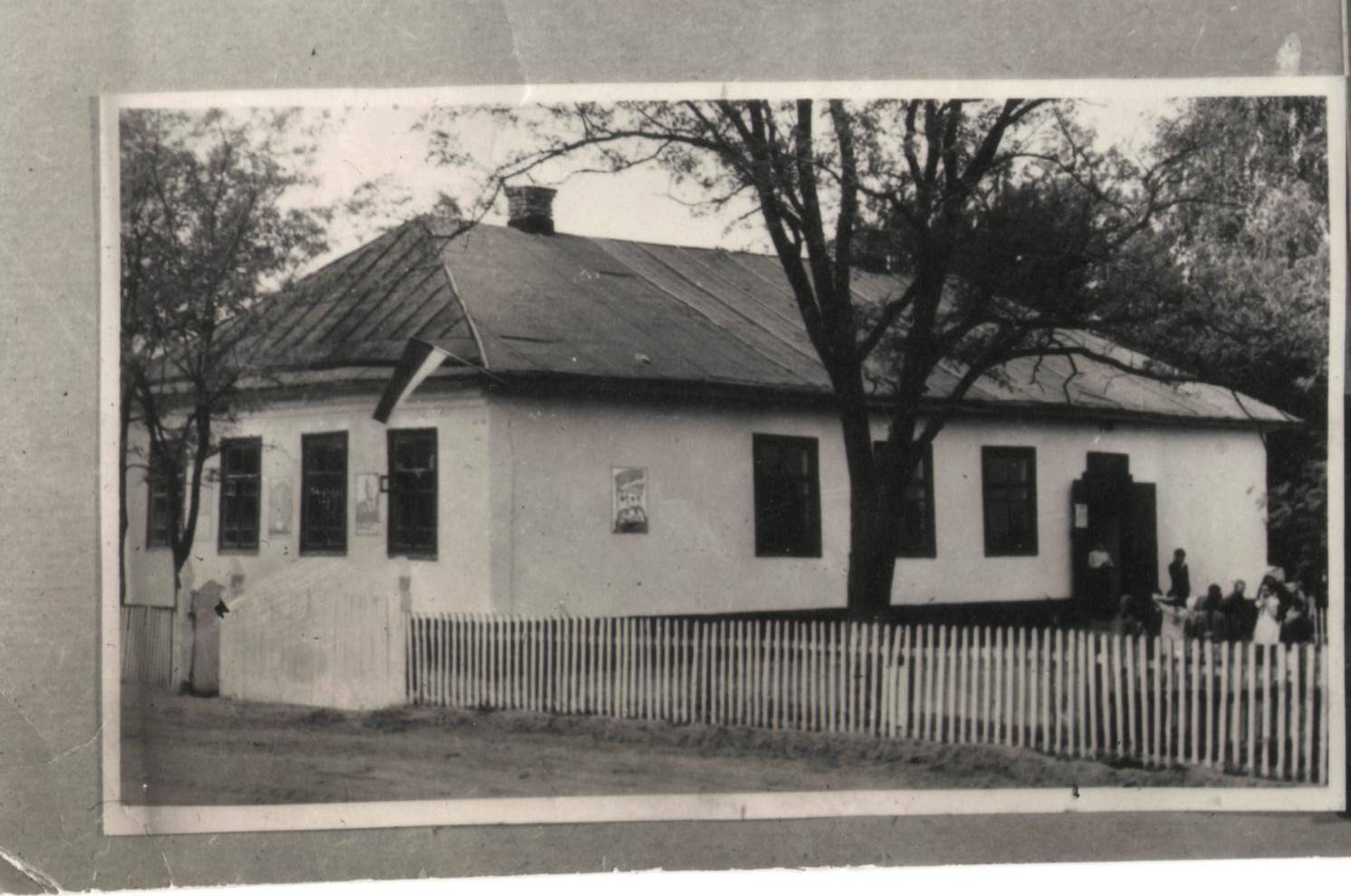 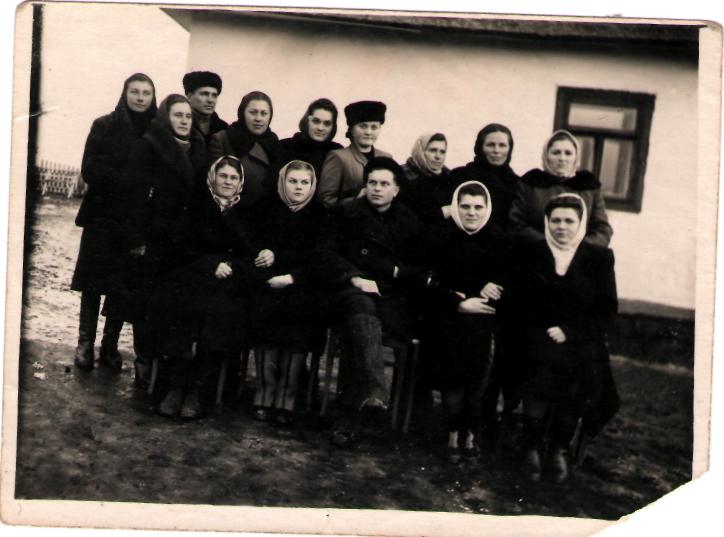 Приміщення  школи  (до  1976 року)
Педколектив  семирічки   1953 рік
Учнівські  колективи
В школі навчалося:
 у  1976/1977 н.р. - 318 дітей.,   у  1980р. – 209,  у 1990р. – 142, 
 у  2000р. – 113 учнів,  у  2012р. – 95 учнів
Вони  були  директорами
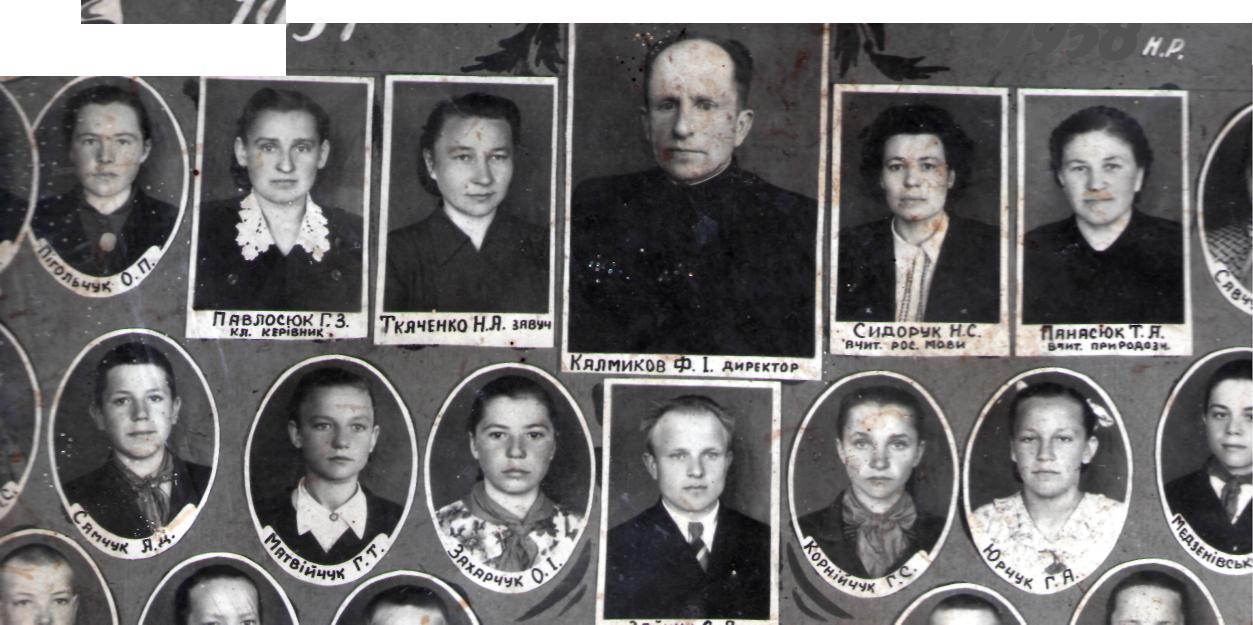 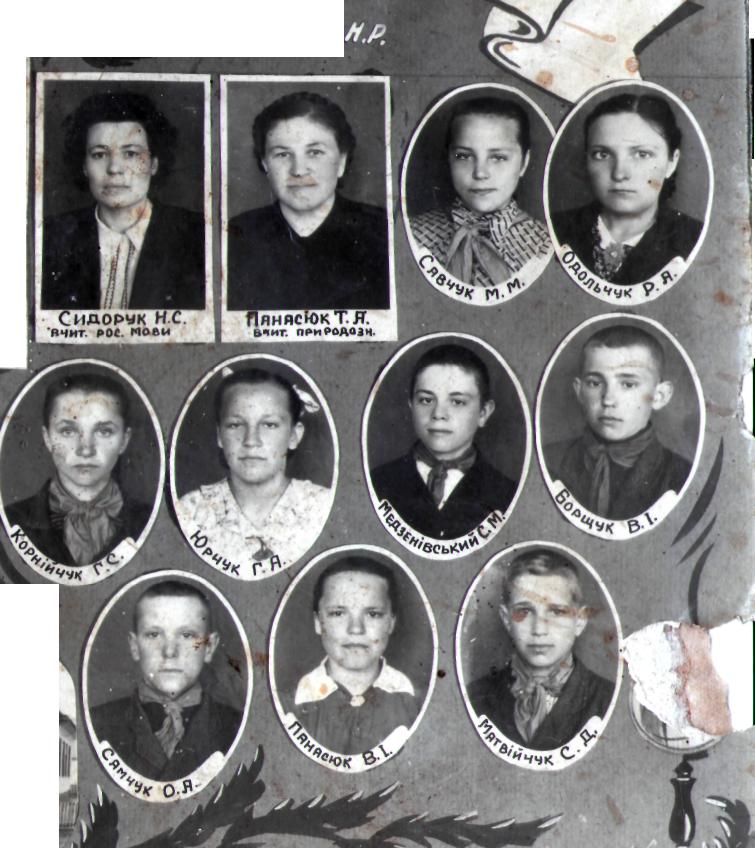 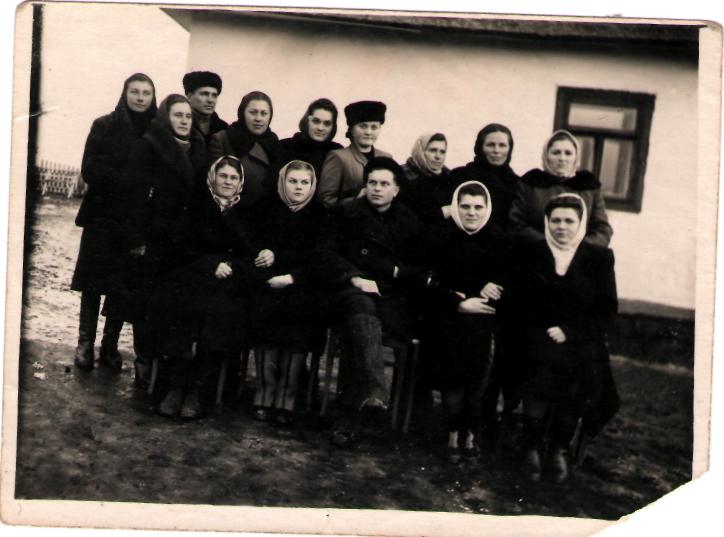 Панасюк  Т.А. директор  початкової  школи 1946-1950р.р.
Калмиков  Ф.І.1954-1958р.р.
Яворський  П.І.  1950-1954р.р.
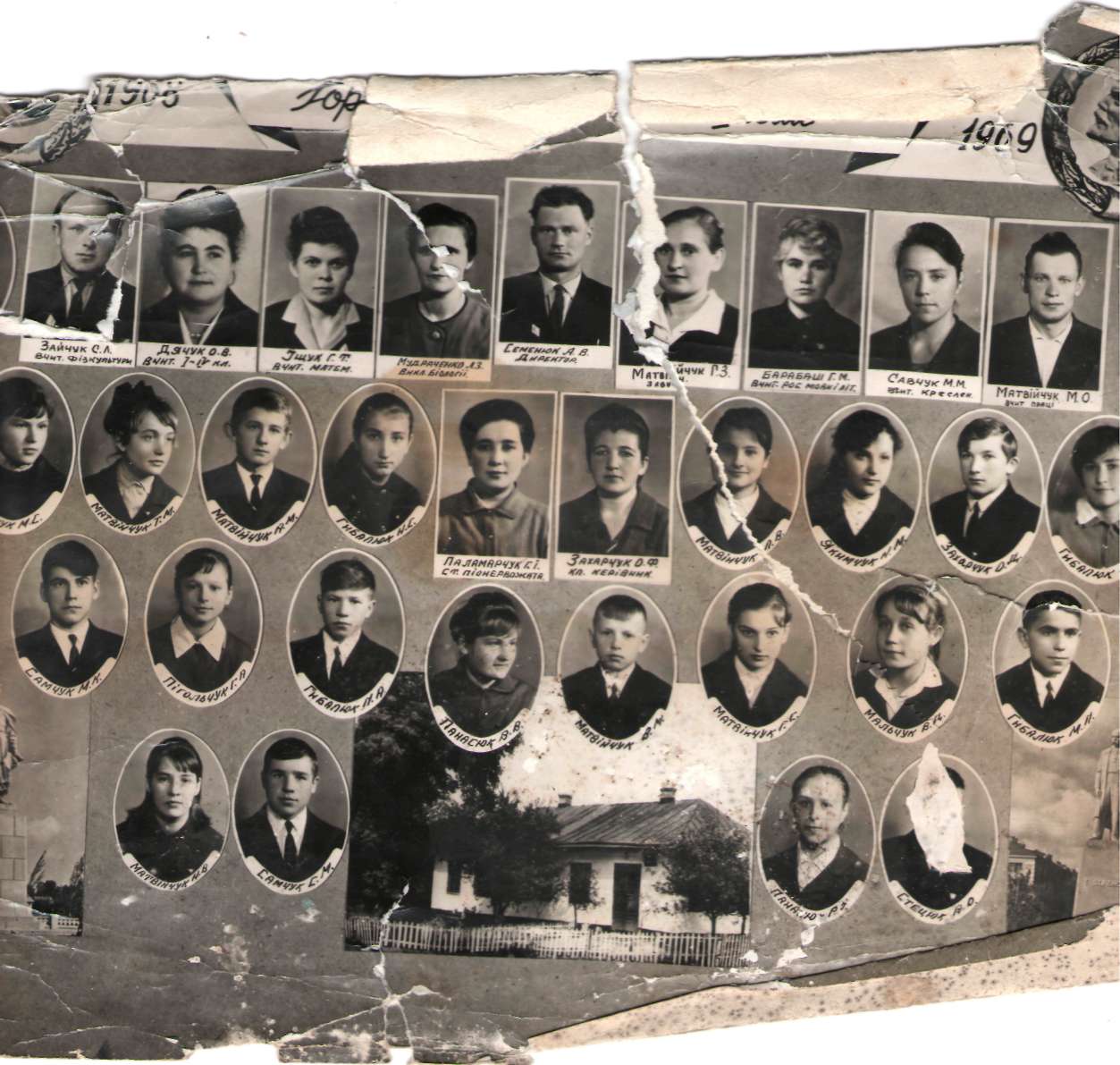 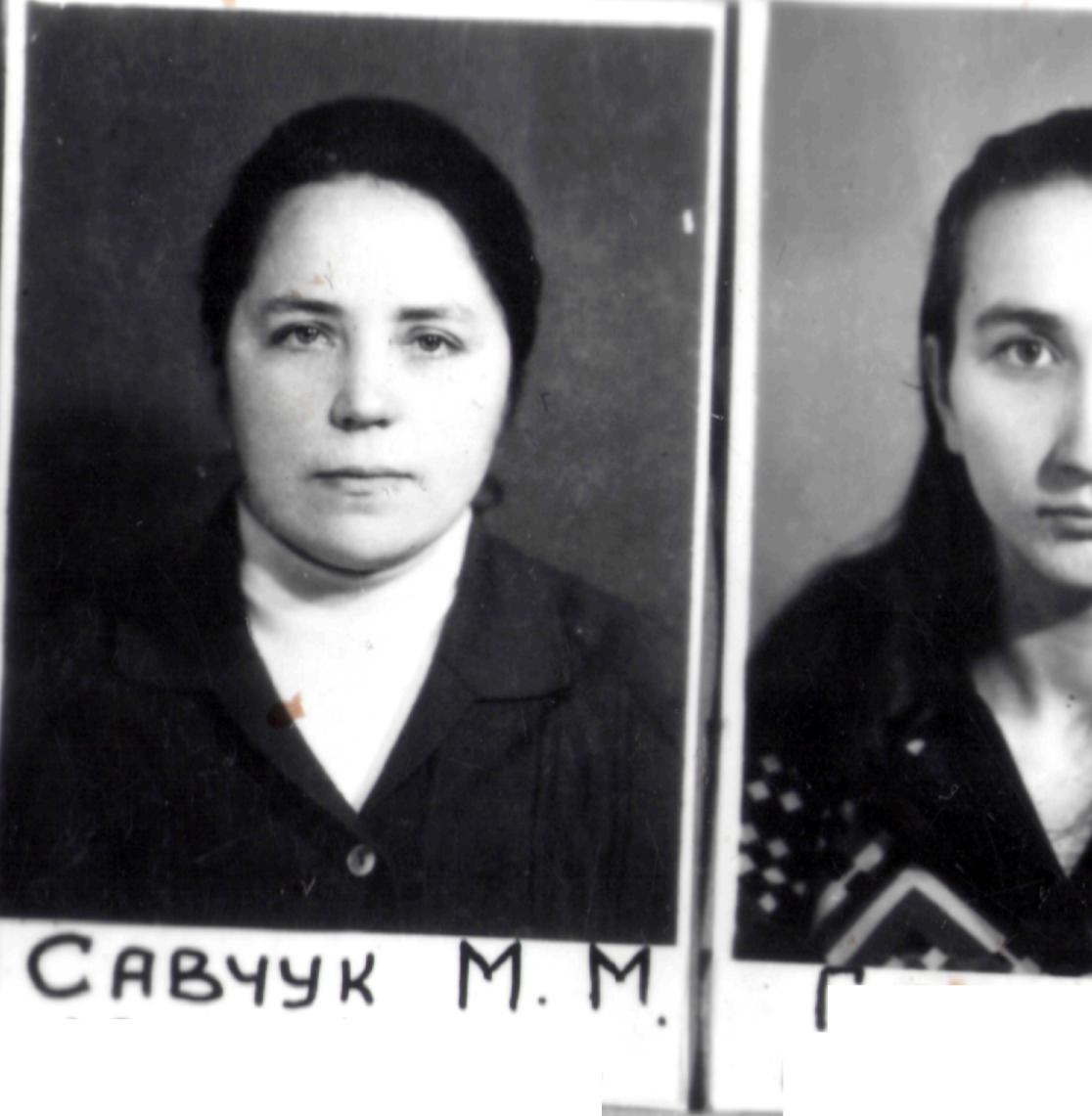 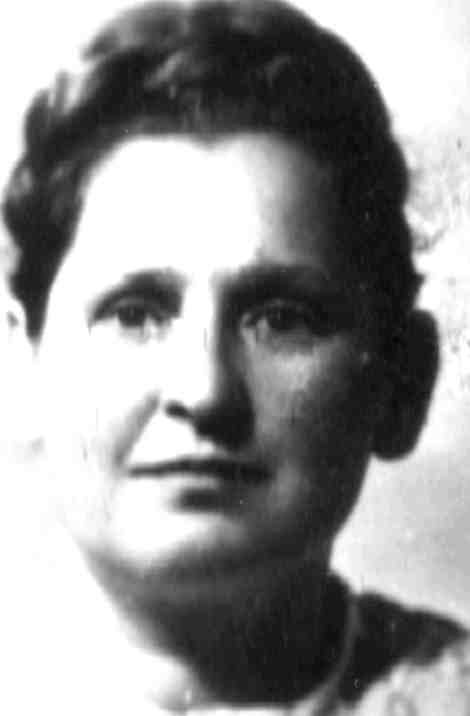 Семенюк  А.В.  1958-1972р.р
Матвійчук Г.З.  1972-1982 р.р.
Гибалюк  М.М. 1980-1982 рр.
Вони  були учнями  нашої  школи
Самчук  Марія  Андріївна  -  кандидат  економічних  наук, викладач Полтавського  сільгоспінституту    ( випускниця1952 року)
Шахрай Валентина Михайлівна -  кандидат історичних наук      (випускниця  1980 р.)
Паламарчук   Дмитро  Анатолійович -  кандидат  технічних  наук,  викладач  Київського   університету  авіації  (випускник 2003 р.)
В нашій школі працювали:

Шелепало П.І. –( вчитель німецької  мови)  заслужений вчитель України.
Терновий В.І. (вчитель російської мови та літератури),  заслужений                                         журналіст України
 Міклуш О.П. – (вчитель трудового навчання) нині очолює асоціацію підприємців району.
«
У  1982 –1990 роках при   Горицькій   зош  І-ІІІ  ст.   діяв  дитячий  садочок “КАЛИНА”
У 2005 році  він  відновив  свою  роботу,  як  дошкільний  навчально-виховний  заклад  «ВІНОЧОК»
Сьогодні  господарями  у  «ВІНОЧКУ»  є  25  дітлахів
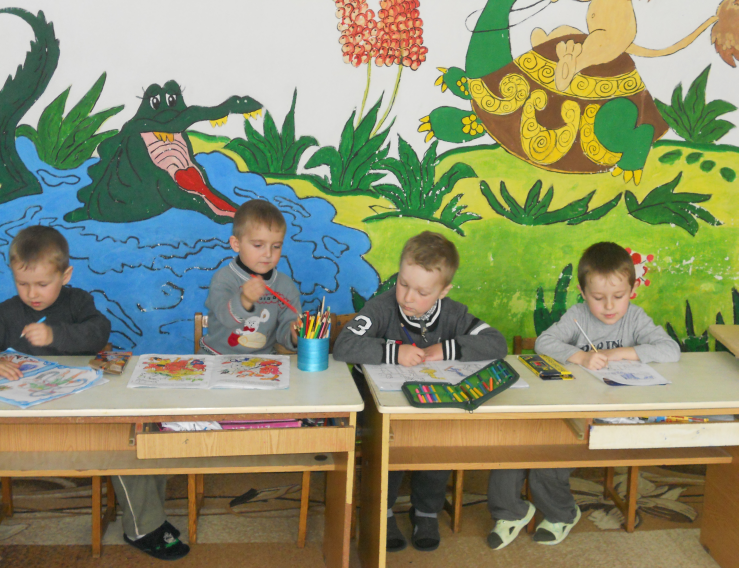 Гімн дошкільного закладу                             «Віночок» як сонечка промінь .
Як мамина пісня назавжди в душі
Рідний садочок– криниця любові,
Самий найкращий садок на землі.
Змалечку любимо спортом займатись
І у садочку ми зможемо завжди
Бігати,гратися,в річці купатись,   
Вирости сильними мріємо ми.
Тридцять голівок і тридцять голосочків,
Тридцять почуттів і бажань,і вимог, 
тридцять невгамовних маленьких струмочків,
Тридцять материнських турбот і тривог.
Мова одна і одна  Батьківщина, 
Пісня одна,тільки пісня для всіх 
Наша маленька дитяча країна
Всім вам дарує лиш радість і сміх.
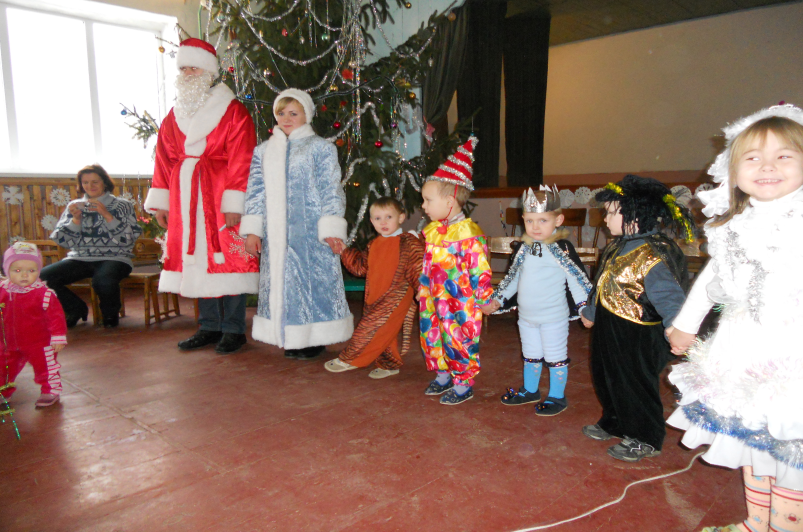 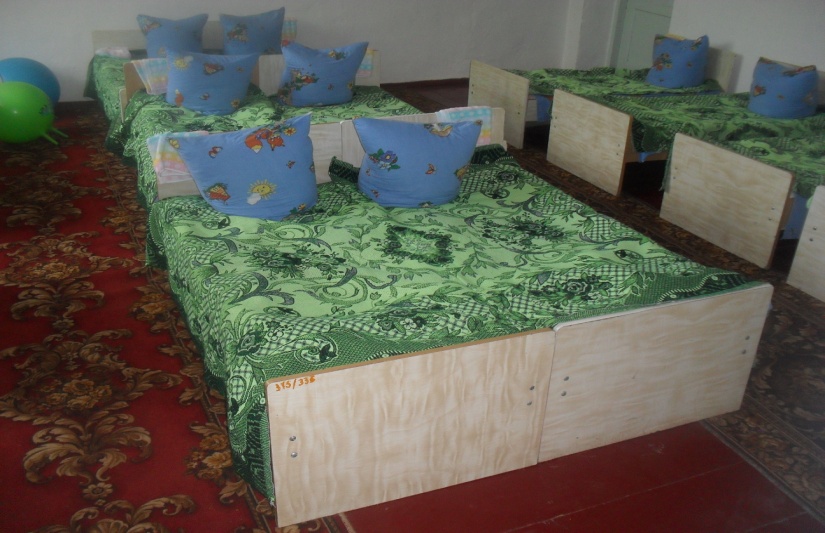 В   придбанні  обладнання  для  дитячого  садочка   допоміг тодішній  директор  підприємства”Славутагаз”
Сидор  Василь Богданович.
Спальна  кімната
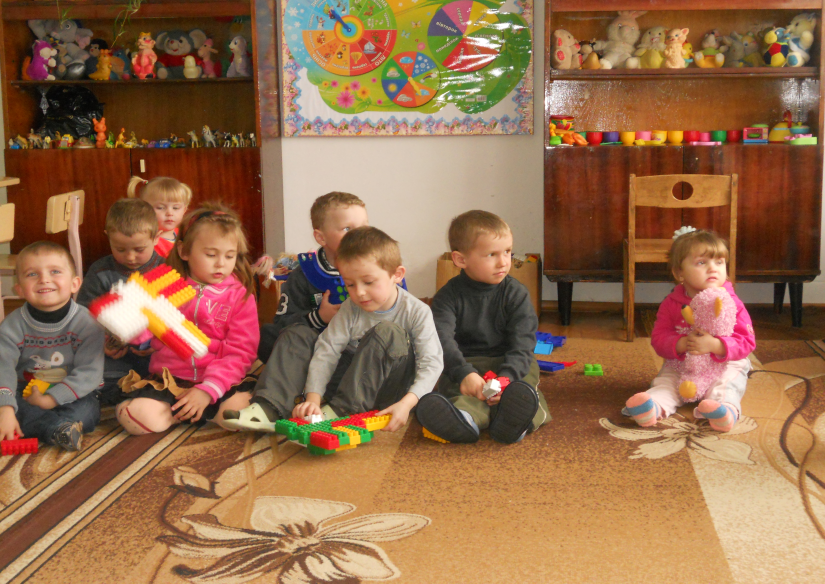 В ігровій  кімнаті
Переможці  районних    олімпіад
Переможці  конкурсів, фестивалів

2008 рік  Бондарчук  Оксана  за   кращий  малюнок  у  конкурсі  «Людина  і  ліс» - «Щоб  зеленіла  планета»
2010 рік Пігольчук  Олеся  за малюнок  «Збережемо  природу  краю»
2012  рік Пігольчук   Олеся  за  твір  «Хмельницька  АЕС»
2008 рік  Мохончук   Володимир І місце   у  конкурсі  творів  «Збереження   пам'яті  Чорнобильських  подій»
2007  рік  Панасюк  Тетяна  та   Паламарчук   Віктор   - перше  місце   у конкурсі  «Людина  і  ліс»
2011 рік  Панасюк  Тетяна – ІІ місце  у  конкурсі  ім.. П. Яцика.
Наші   відзнаки
1983 рік -  школа  отримала  першість  у  районному   змаганні  за  підготовку  шкіл  до  нового  навчального  року, була  нагороджена  грамотами і  отримала  перехідний  прапор.
2005  рік  наказом  по  відділу  освіти   Славутської  держадміністрації  № 155  від  12  вересня   Горицький  НВК  визнано  переможцем  в  номінації   « Школа  комфорту»
2005 рік – перемога   в  акції  відділу  освіти  Славутської   РДА «Мої  знання  і   праця   для  тебе  Україно»
2009 рік  подяка  Хмельницького   обласного  держадміністрації  Управління  освіти   і  науки   за   активну  участь   у  заходах екологічного  місячника  з  озелененню
Відзнаки  працівників  школи
1995 рік Бондарчук  Ганна  Іванівна  отримала  звання    «Старший  вчитель».
1984  рік Гибалюк  Надія  Степанівна  нагороджена  грамотою  Міністерства  освіти  України  за  організацію  виховної  роботи   в   школі.
2005 рік Бондарчук   Петро  Герасимович, завгосп  школи, -лауреат  премії П. Глюзицького – 
2001 рік Кочура  Оксана  Петрівна  -  ІІІ місце  обласної  ярмарки  педагогічних  ідей.
2011 рік  Пігольчук  Людмила  Василівна  - ІІІ місце  обласної  ярмарки  педагогічних    ідей,  Грамота обласного  відділу  освіти  за  участь  в  проведенні  обласного  семінару-практикуму вчителів іноземних  мов.
Розвиток  матеріально-технічної  бази
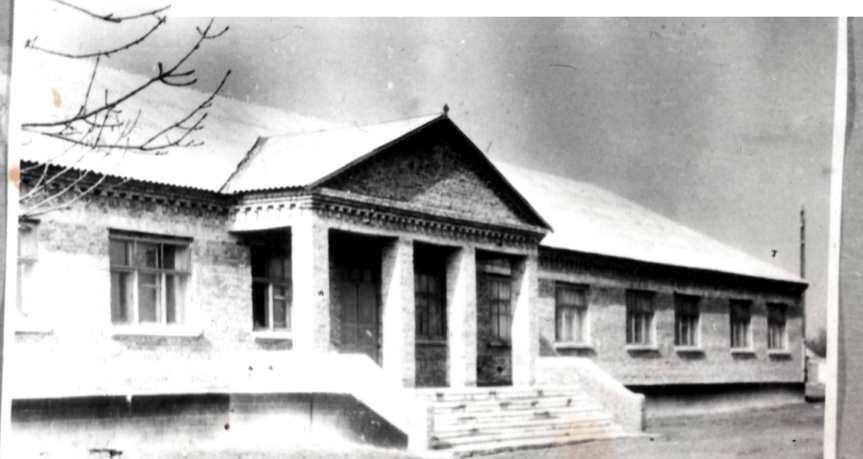 Приміщення  школи  1976  р
Приміщення  школи  до  1976 року
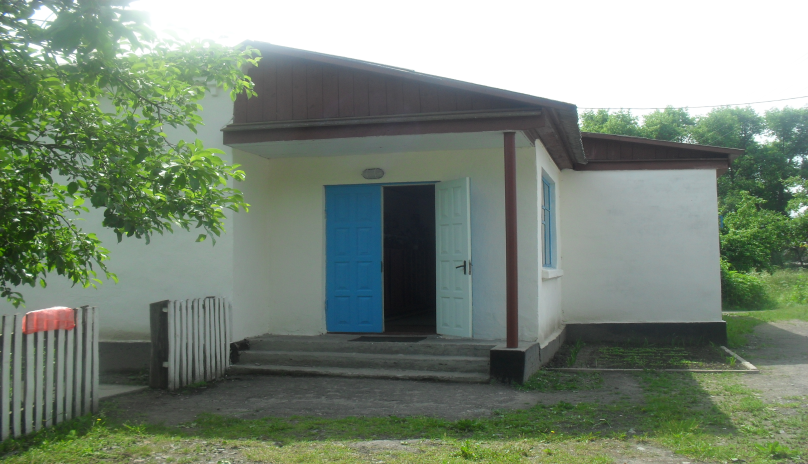 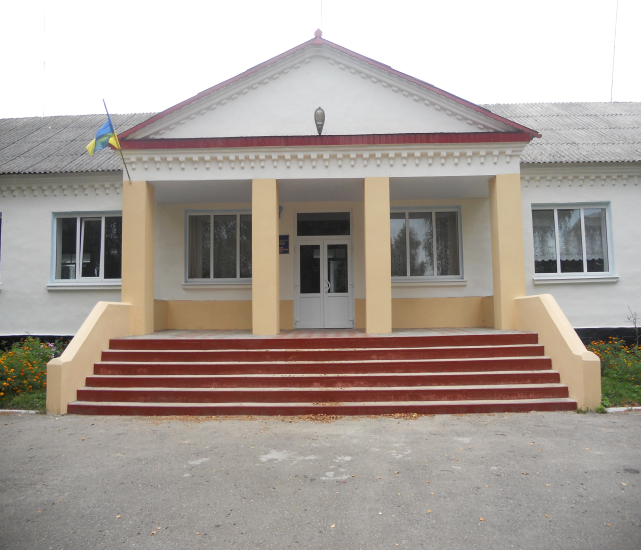 Приміщення  дитячого садочка. 
Побудоване  силами  техпрацівників у 2004 р.
(Бондарчук  П.Г.-завгосп школи
Власюк  В.М.   Белінський І.В.
Василюк В.В Ковальчук  І.П
Матвійчук В.І.  Турчина Г.С.)
Приміщення  школи  2012 р
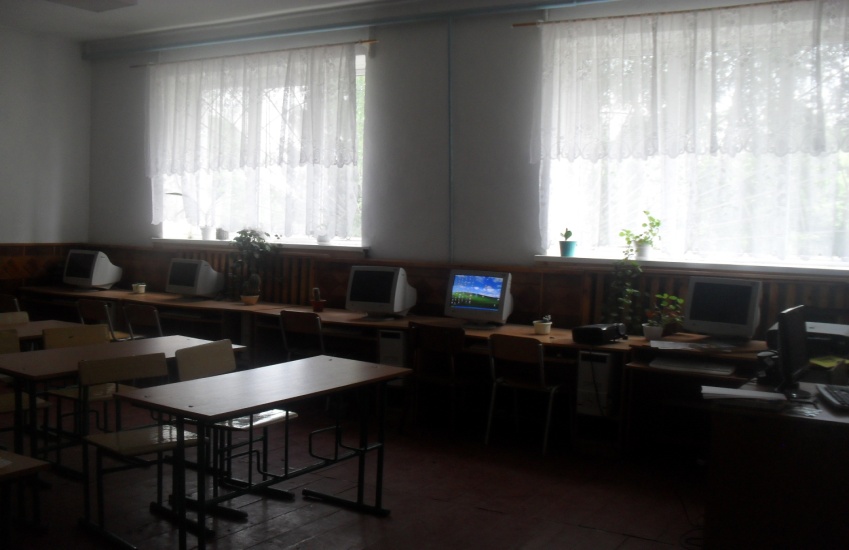 У 2002 р. школа  отримала  перший  комп'ютер.  У цьому  ж  році   за  кошти школи   було придбано   іще один.
У  2004 році    поставлено  комп'ютерний навчальний  комплекс
Комп'ютерний  клас
Газова  котельня
У  2009  році   школу переведено  на  газове  опалення.
Приміщення  газової  котельні  побудоване  силами  техпрацівників  школи. 
Ініціатором   газифікації  і  активним  учасником   був  завгосп  школи  Бондарчук П.Г.
Велику   допомогу  надав  тодішній  директор  підприємства  ”Славутагаз”
Сидор  ВасильБогданович.
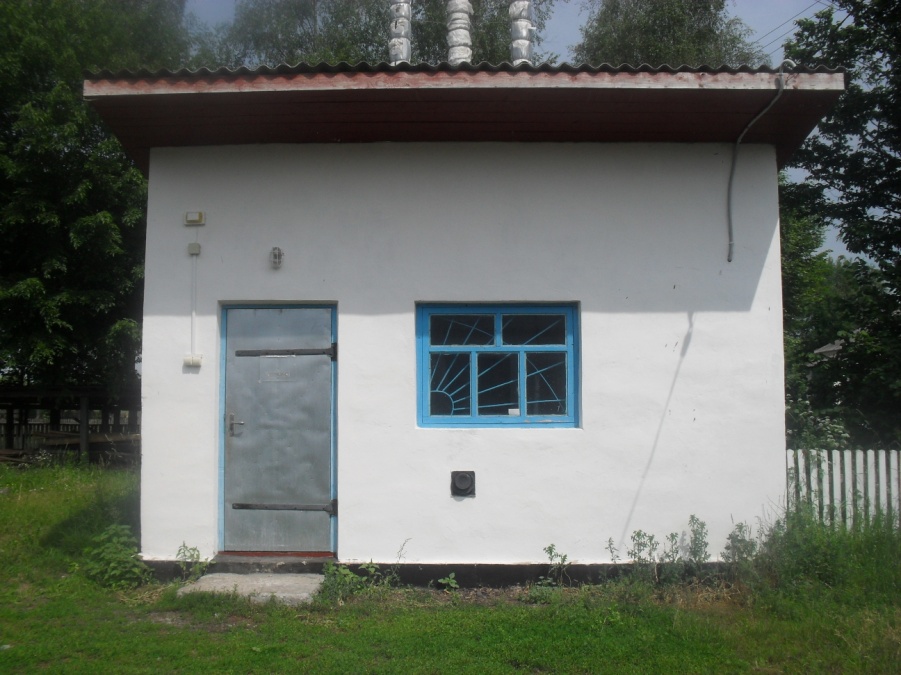